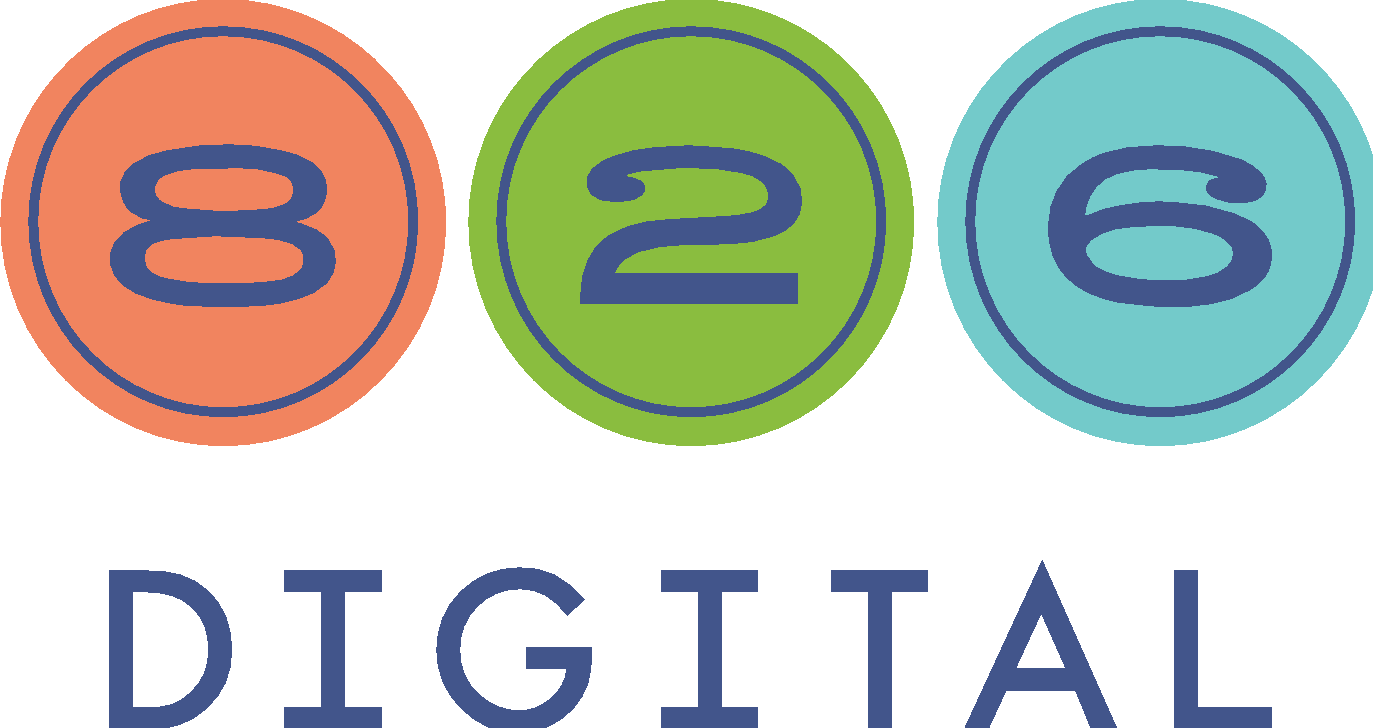 Encoding and Decoding Top-Secret Messages
Code Your Story: Session 2
© 826 National, Inc. All rights reserved.
Trapped — yet again...
Okay, you’re more stuck than trapped. You have important spy work to do in this factory, but you still have to get a message out. What is your world-saving message?
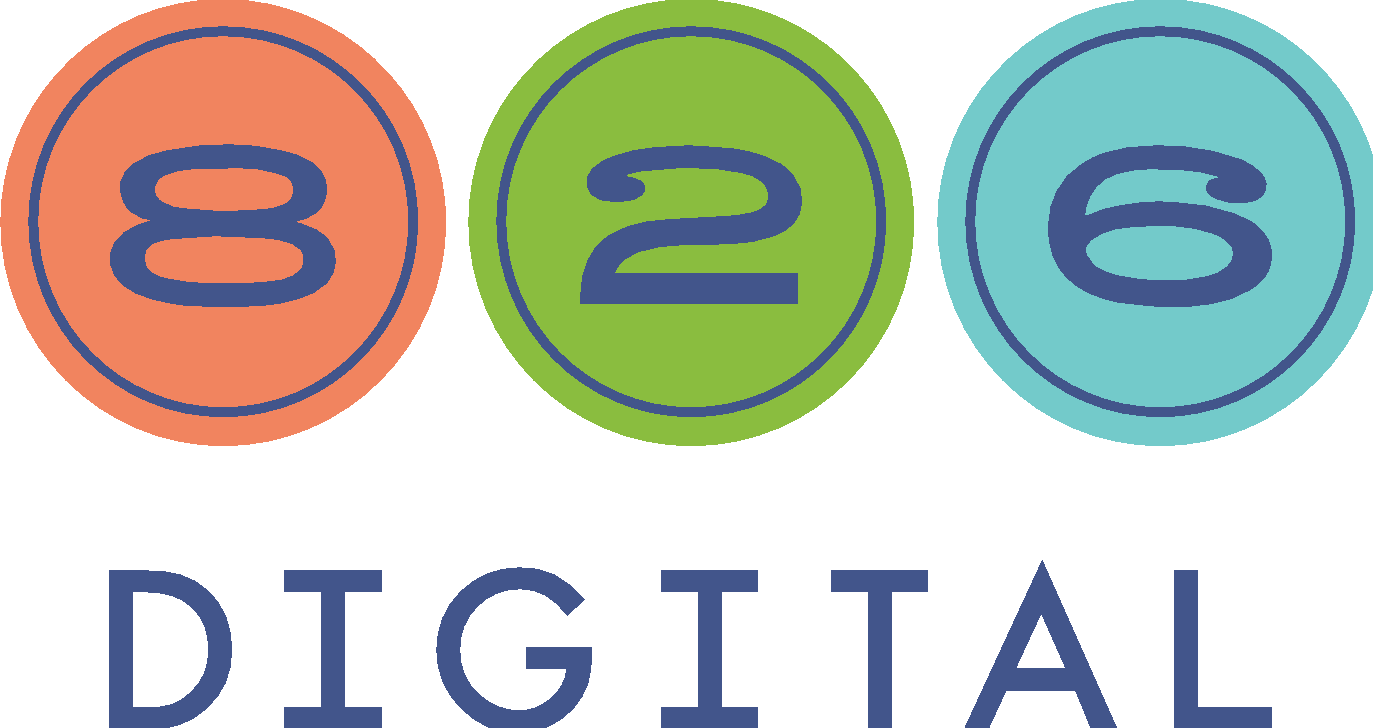 ...in increasingly ridiculous situations!
How would you get a message out if you were trapped in a T-shirt factory? 
Or a fortune cookie factory? 
Or a bottle cap factory? 
Or a license plate factory?
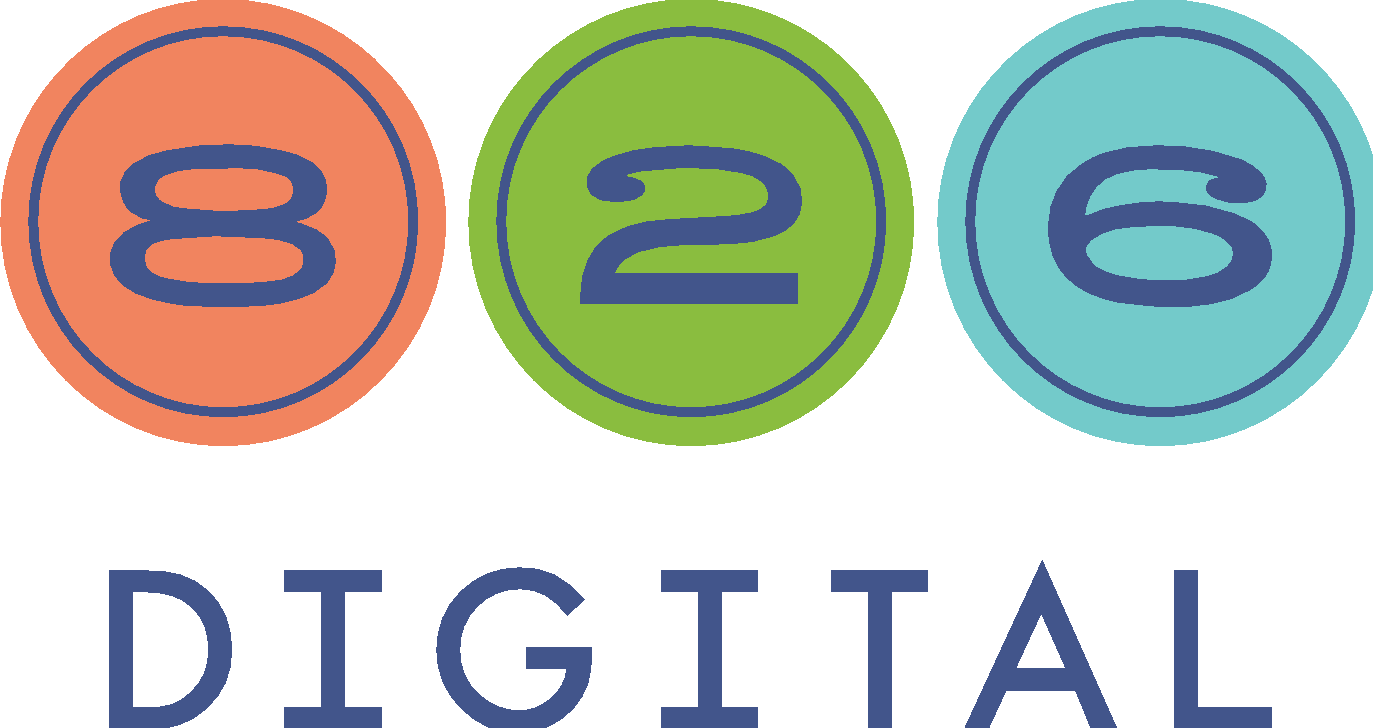 Pig Latin: A (Possible) Refresher Course
If a word starts with a vowel, then add “-ay” to the end 
If the word starts with 1+ consonants, then move all beginning consonants to the end of the word and add “-ay” to the end 

FOR EXAMPLE 
“Encode,” which begins with a vowel, becomes “encodeay” (pronounced encode-ay” 
And “decode,” which begins with a consonant, becomes “ecodeday” (pronounced ecode-day”) 
And “programming,” which begins with multiple consonants, becomes “ogrammingpayr” (pronounced “ohgramming-payer”
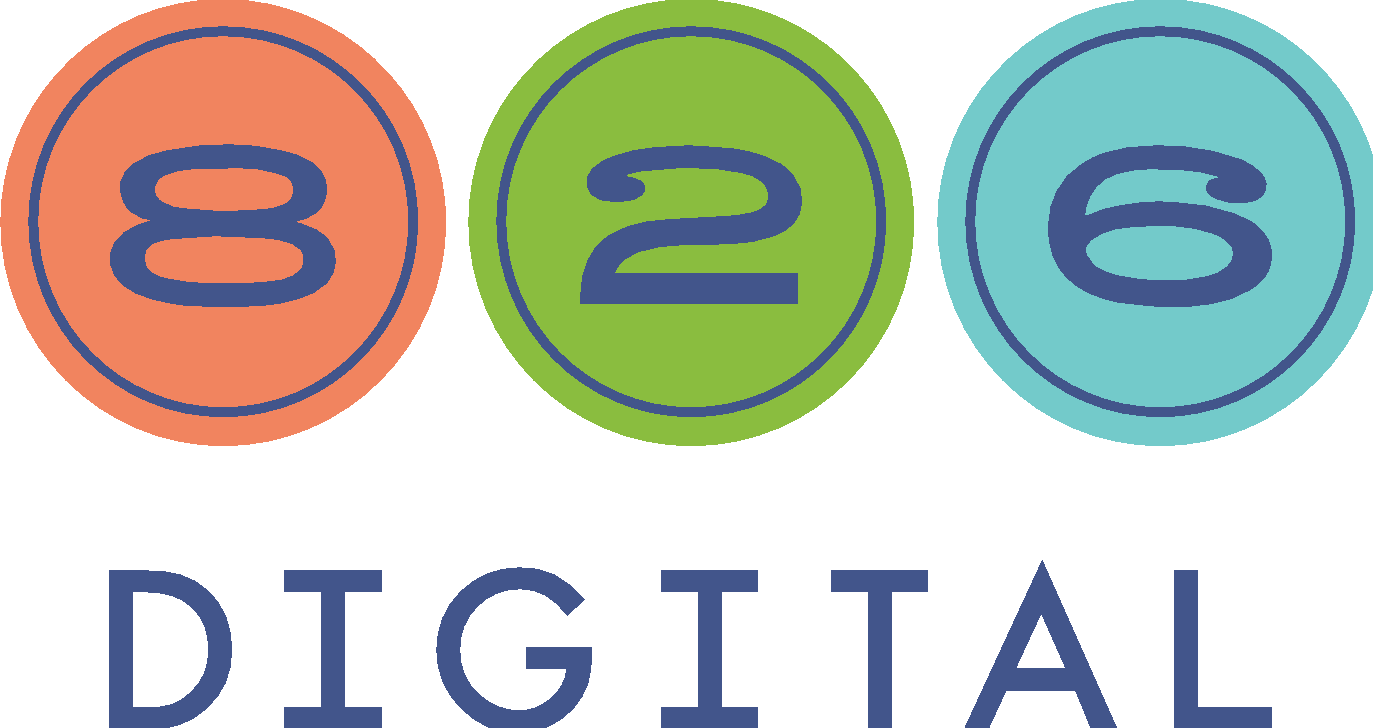 Pig Latin: A (Possible) Refresher Course
To decode, all you need to do is remove “ay” from the end of the word 
If you’re left with a real world, you’re done! 
If not, move one consonant from the end of the word to the beginning until you are!
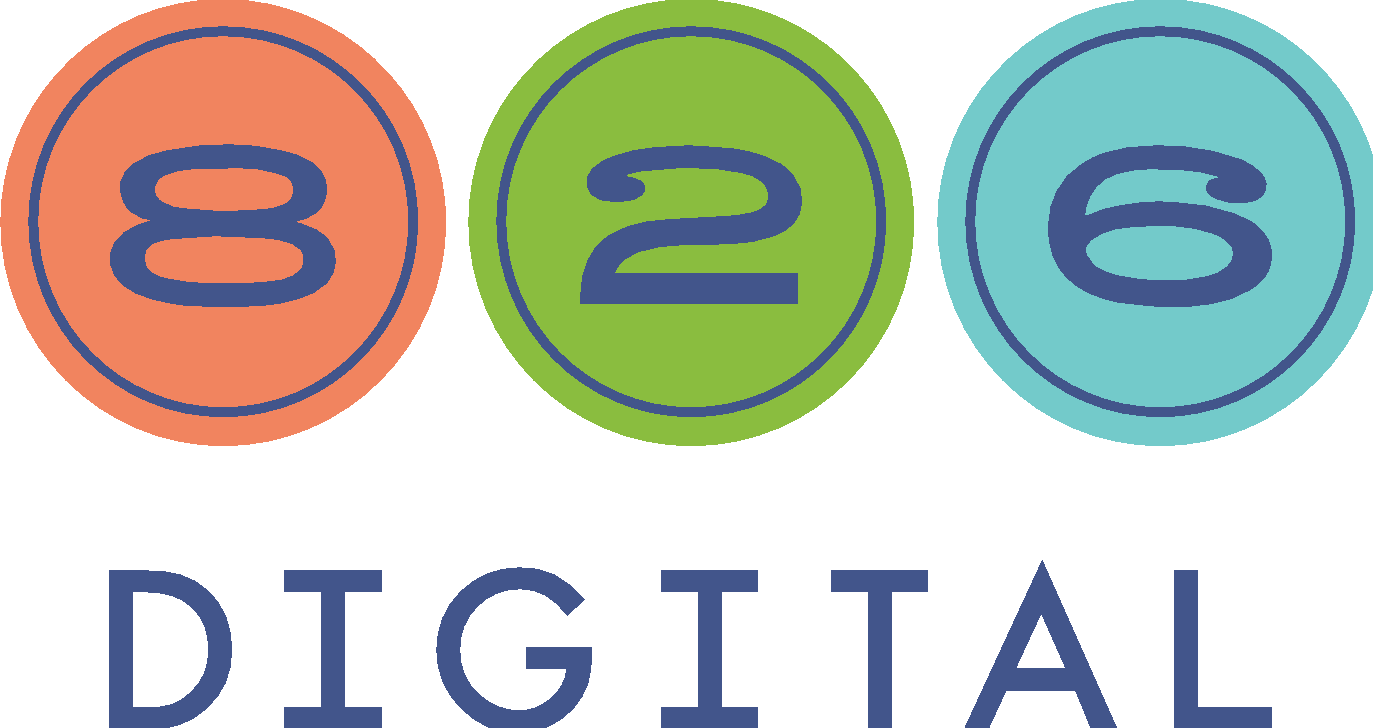 Codebreaker
You’ve found a secret message in the factory you’re spying in! 
Write about how you found the message, how you cracked the message, and how you got it out. 
(Don’t forget about the algorithmic steps!)
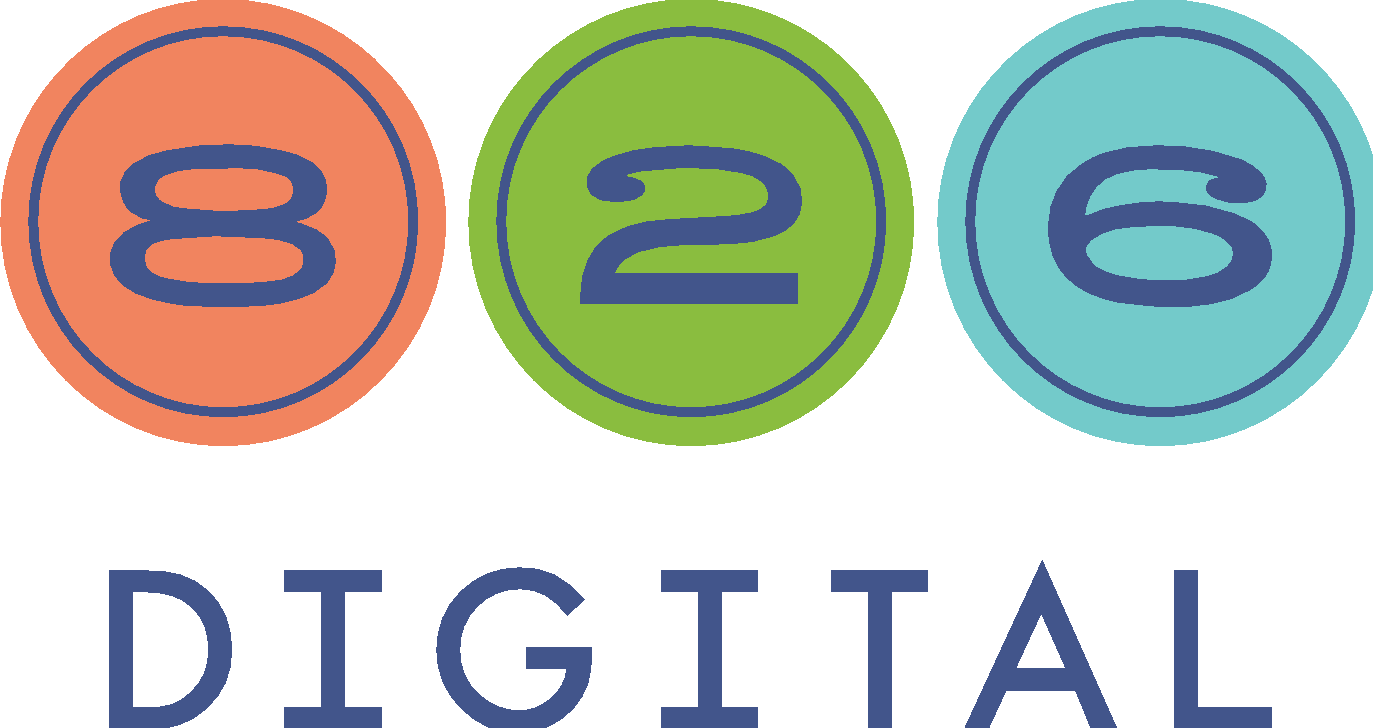 Transposition
Can you figure out what this message is saying?

EHT SDROW ERA DESREVER


What about this one?

HTE ELTTRES RAE WSTIHCDE
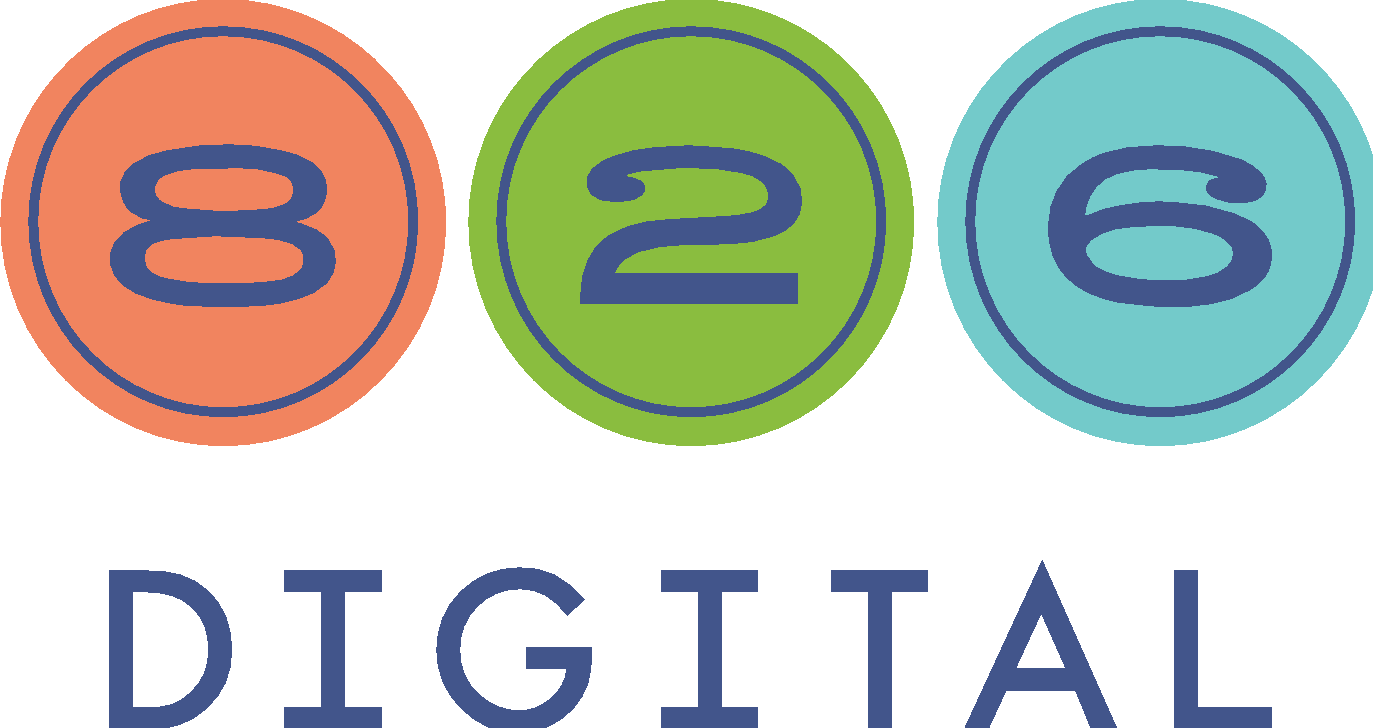 A Final Chapter (For Now…)
You’ve learned a lot about codes and now is your chance to try something pretty tough—and fun. 
How might you encode a message in a way that doesn’t look like a secret message? After all, if it doesn’t look like a code, people probably won’t try and decode it. 
Come up with encoding and decoding algorithms. 
Lastly, write up the end of your spy report and, as a treat for your reader, include a well-hidden message in there.
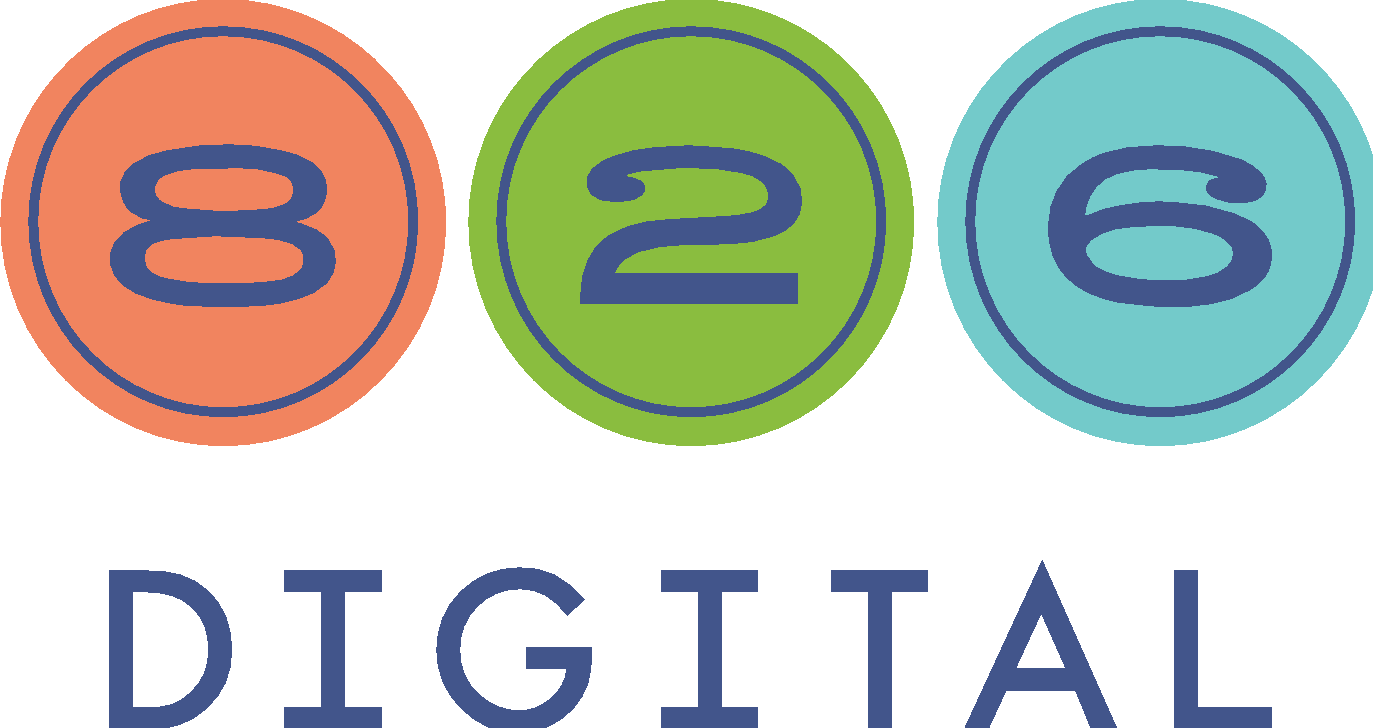